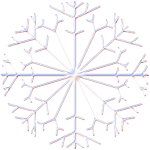 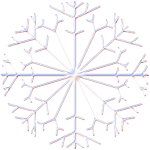 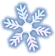 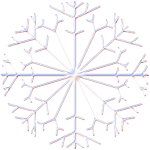 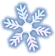 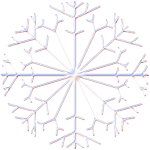 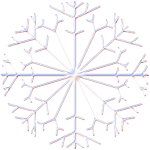 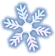 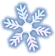 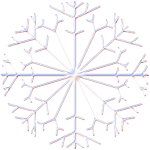 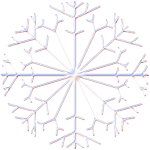 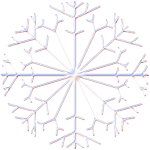 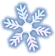 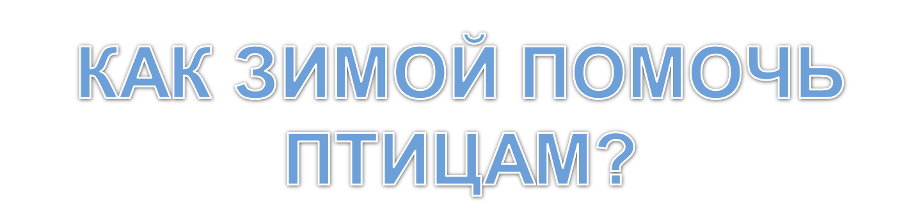 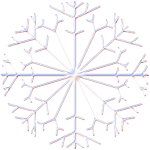 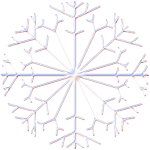 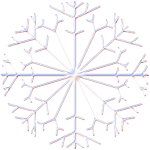 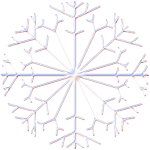 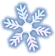 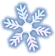 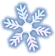 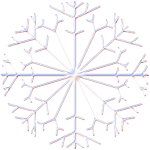 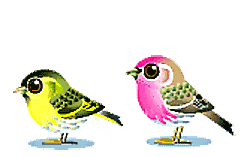 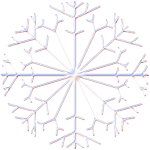 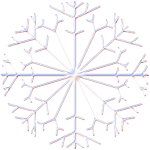 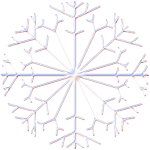 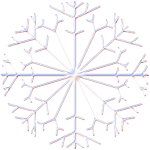 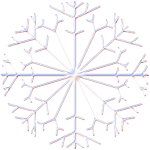 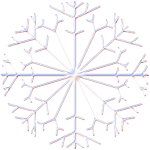 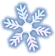 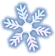 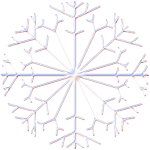 Урок окружающего мира в 1 классе УМС «Школа России»
Подготовила Кострюкова Елена Анатольевна  
ГБОУ СОШ №566 г. Москва
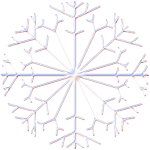 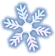 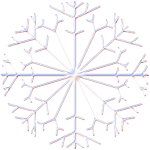 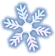 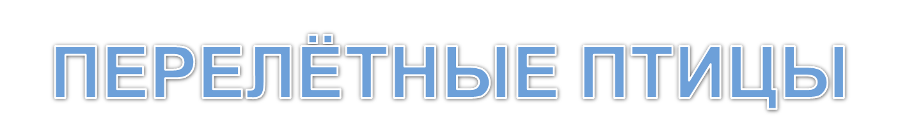 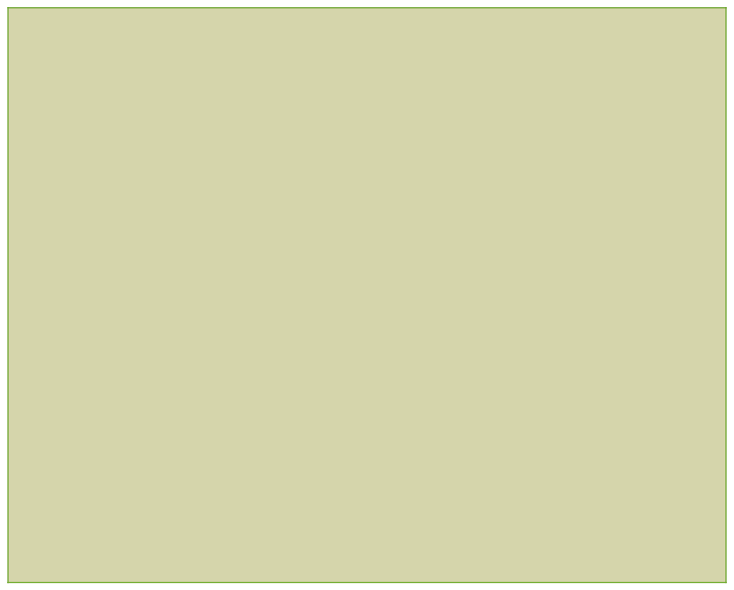 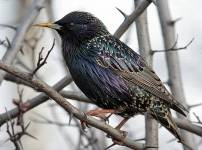 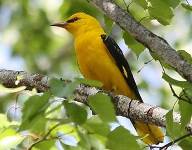 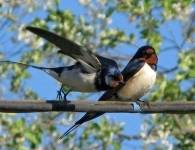 скворец
иволга
ласточка
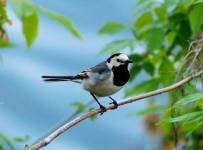 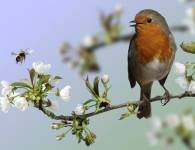 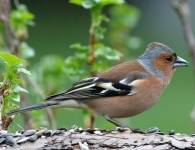 трясогузка
зяблик
малиновка
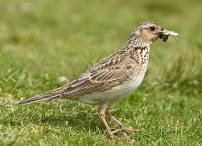 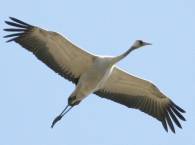 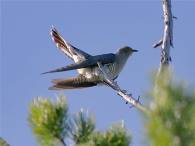 жаворонок
журавль
кукушка
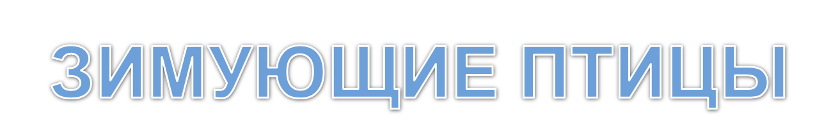 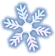 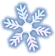 снегирь
поползень
щегол
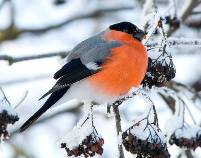 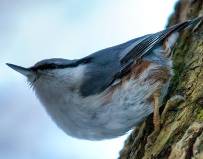 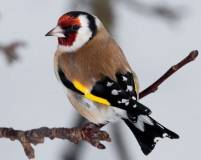 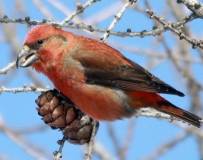 клёст
чиж
свиристель
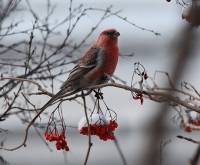 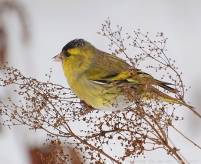 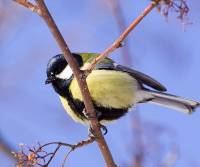 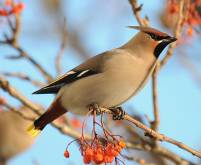 щур
синица
сойка
кедровка
чечётка
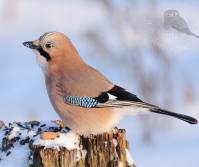 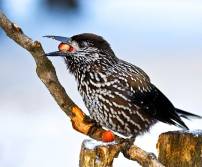 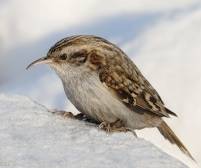 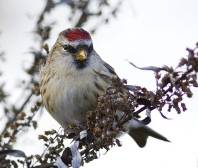 пищуха
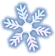 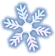 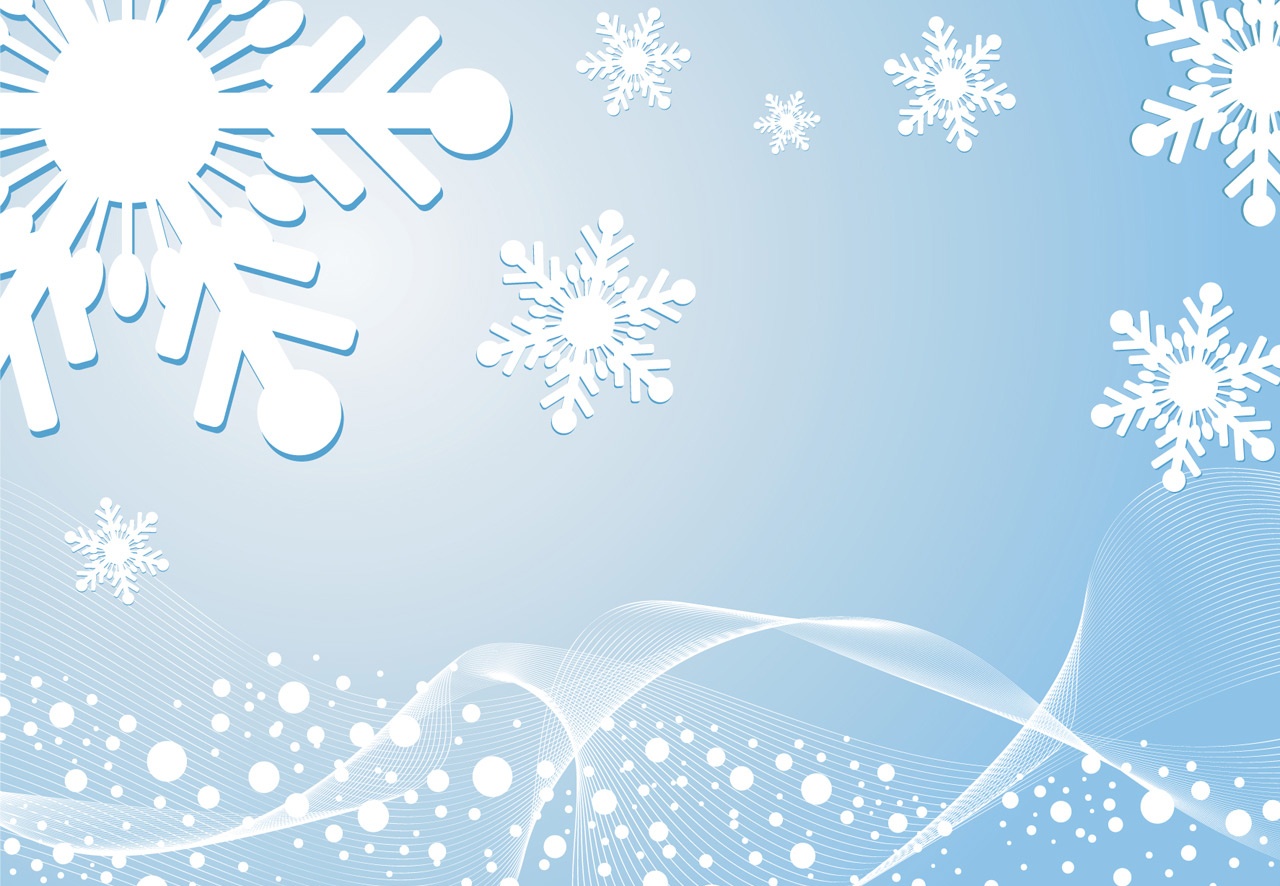 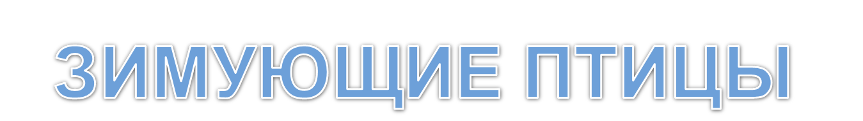 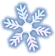 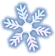 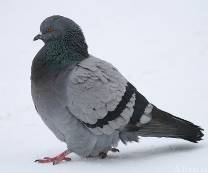 голубь
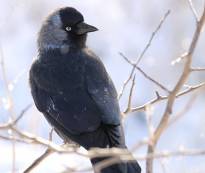 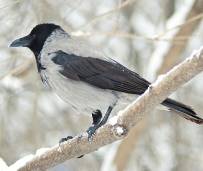 ворона
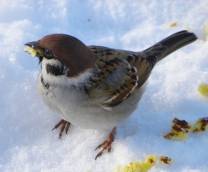 галка
воробей
дрозд
глухарь
дятел
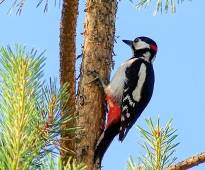 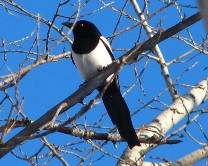 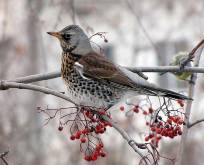 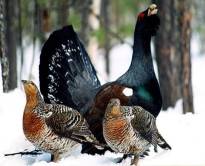 сорока
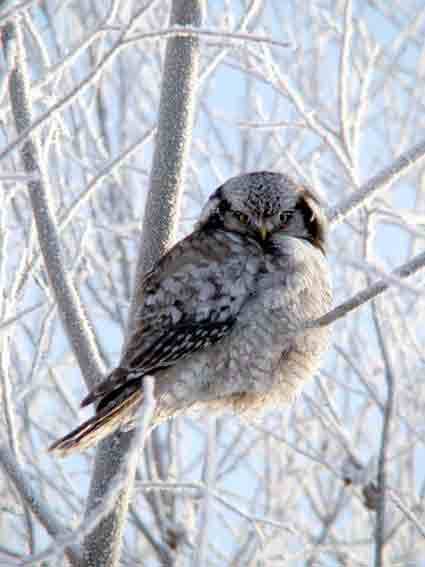 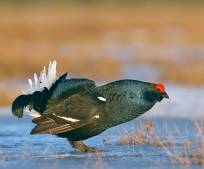 тетерев
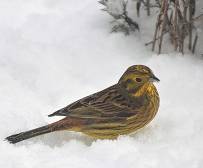 овсянка
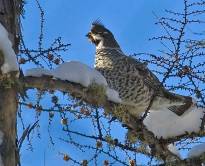 сова
рябчик
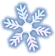 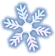 голубь
Обитает в населённых пунктах рядом с человеческим жильем, питается семенами растений.
воробей
В поселениях человека воробей находит благоприятные условия для гнездования и обильный корм.
ворона
Зиму вороны проводят у жилья человека. Кормятся они на помойках и свалках отходами и пищевыми остатками.
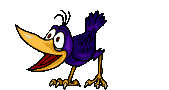 галка
Размером примерно с голубя, чёрная с серыми шеей и верхом головы. Обитает в лесах и  в поселениях человека. Галки всеядны.
сорока
Зимой сороки держатся возле жилья на окраинах городов и посёлков. Сорока — всеядная птица.
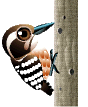 дятел
Зимой питается семенами хвойных деревьев. “Кузницы” дятла — трухлявые стволы, в щелях которых он заклинивает шишки, расклёвывая их.
глухарь
Не покидает зимний лес глухарь, сосновая хвоя — его основная еда.
тетерев
Тетерева клюют ольховые серёжки, ягоды можжевельника, почки.
филин
Филин – оседлая птица. Летает он бесшумно. Добычей филина становятся мыши-полёвки, зайцы русаки и беляки, белки.
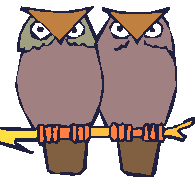 овсянка
Овсянка размером с воробья. Голова, горло, грудь и брюшко жёлтые с коричневато-бурыми пестринами. Спина, крылья и хвост бурые.
овсянка
При наличии кормов птицы остаются на зиму, образуя смешанные стаи с воробьями. Большая часть птиц откочёвывает к югу.
сойка
Обитает в лиственных и смешанных лесах.Питается орехами, желудями, ягодами, насекомыми. Делает запасы, закапывая жёлуди.
свиристель
Красивая певчая птица, размером меньше скворца. Оперение густое и мягкое в буровато-серых и красноватых тонах.
свиристель
На голове хохолок. Хвост, горло, клюв и полоска через глаз чёрные. Крылья буро-чёрные с жёлтыми и белыми полосками.
свиристель
Обитает в хвойных и смешанных лесах. Осенью свиристели собираются в стаи и зимой перекочёвывают к югу.
свиристели
Зимой кочуют, появляясь большими стаями        в городах, особенно в годы урожая рябины,  поедают ягоды в огромном количестве.
снегирь
Снегирь крупнее воробья. Снегирь-самец — красногрудая птичка с голубовато-серой спинкой и чёрной головкой. Самки буровато-серого цвета.
снегирь
После первого значительного снегопада снегири покидают родные леса и кочуют, залетая в большинство областей России.
снегирь
Снегирь охотно поедает семена репейника, конского щавеля, конопли, лебеды, крапивы, сирени, клёна, ясеня, липы.
снегирь
Очень любят эти птицы ягоды бузины, рябины и черёмухи.
снегирь
Семена подсолнечника – лучший корм для снегирей.
поползень
Поползень —  искусный древолаз. Ползая по стволам деревьев, поползень обшаривает все щели и углубления. Он почти всеяден.
поползень
В морозы летает  на помойные кучи, таская оттуда  кухонные остатки. Во время кочёвок поползни присоединяются к стаям синиц.
клёст
Крупнее снегиря с узкими крыльями,  раздвоенным хвостом. Самцы имеют красно-вишневую окраску, а самки - желтовато-серую.
клёст
Надклювье и подклювье клестов скрещиваются. С помощью клюва птицы ловко  раскрывают чешуйки шишек, выбирая семечки.
клёст
Живёт в хвойных и смешанных лесах. Клесты – кочующие птицы. В урожайные на шишки годы они могут гнездиться с начала февраля.
синица большая
Самая крупная среди синиц, размером почти с воробья. Голова, горло, подхвостье чёрные, щёки и пятно на затылке белые.
синица большая
Грудь и брюшко синицы ярко-жёлтые с чёрной продольной полосой и «галстуком», хвост и крылья серо-голубые, спина зелёная.
синица большая
Держится в лиственных и смешанных лесах, парках, кустарниках. Чаще других синиц поселяется рядом с человеком.
синица большая
Летом синица уничтожает огромное количество насекомых. Зимой питается семенами, являясь обычным посетителем кормушек в парках.
синица большая
В морозы и метели синицы держатся ближе к жилью людей, подкармливаясь отходами с человеческого стола. Любят они несолёное сало.
щегол
Меньше воробья. Передняя часть головы красная, верх головы чёрный, щёки, надхвостье белые, спина каштановая, на крыльях  жёлтая полоса.
щегол
Зимой щеглы кормятся на кустах чертополоха и репейника. Стайки щеглов залетают в города на заросшие бурьяном пустыри.
щегол
Зимние перекочёвки щеглов зависят от урожая кормовых семян и от снегопадов, засыпающих корм. Холодов щеглы не боятся.
.
чиж
Чиж - маленькая, меньше щегла, очень подвижная птичка. Оперение желтовато-зелёное с тёмными пестринами.
чиж
У самцов шапочка, горло, хвост и крылья чёрные, у самок чёрный цвет в окраске отсутствует. Клюв серого цвета.
чиж
Осенью и зимой любимая пища чижа - семена берёзы и ольхи. Чижи кочуют зимой стайками.
чечётка
Меньше воробья. Верх серо-бурый с чёрными пестринами, брюшко светлое, горло чёрное, хвост тёмный, на лбу малиновая шапочка.
чечётка
Населяет лесотундру и хвойные леса. Зимой чечётки откочевывают к югу в зону смешанных лесов в поисках семян берёзы, ольхи и сорняков.
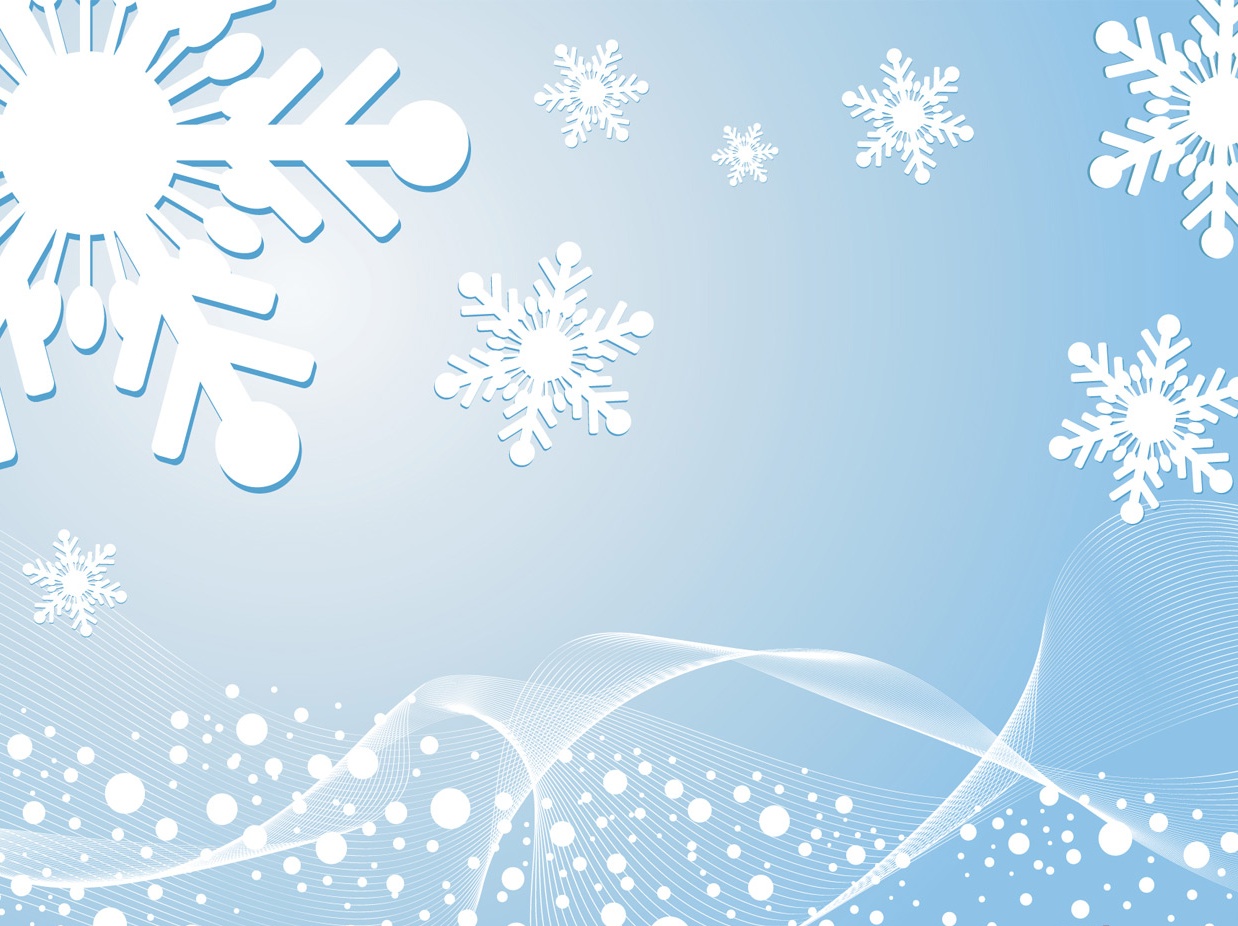 КОРМУШКИ ДЛЯ ПТИЦ
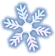 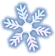 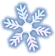 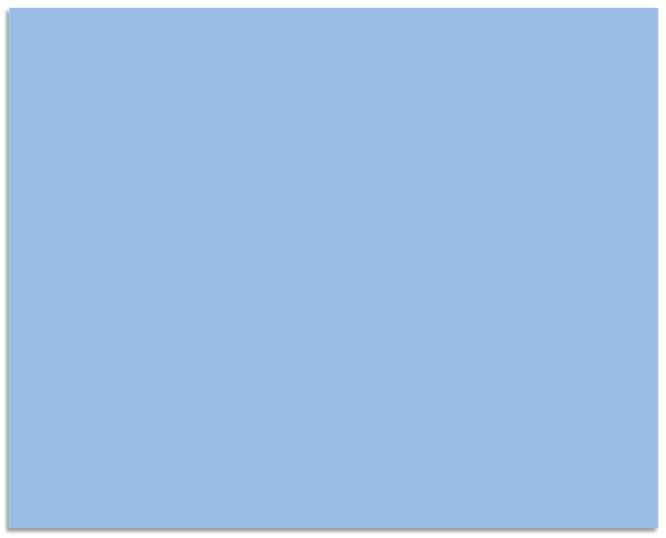 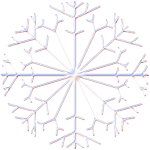 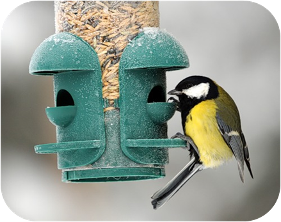 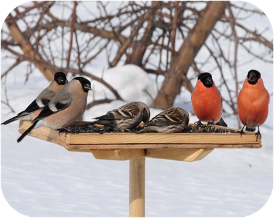 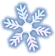 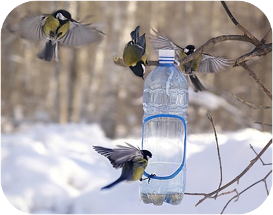 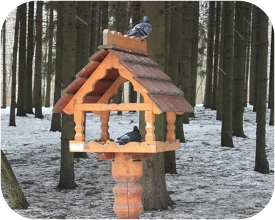 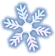 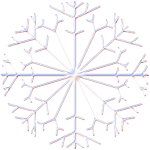 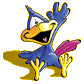 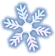 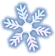 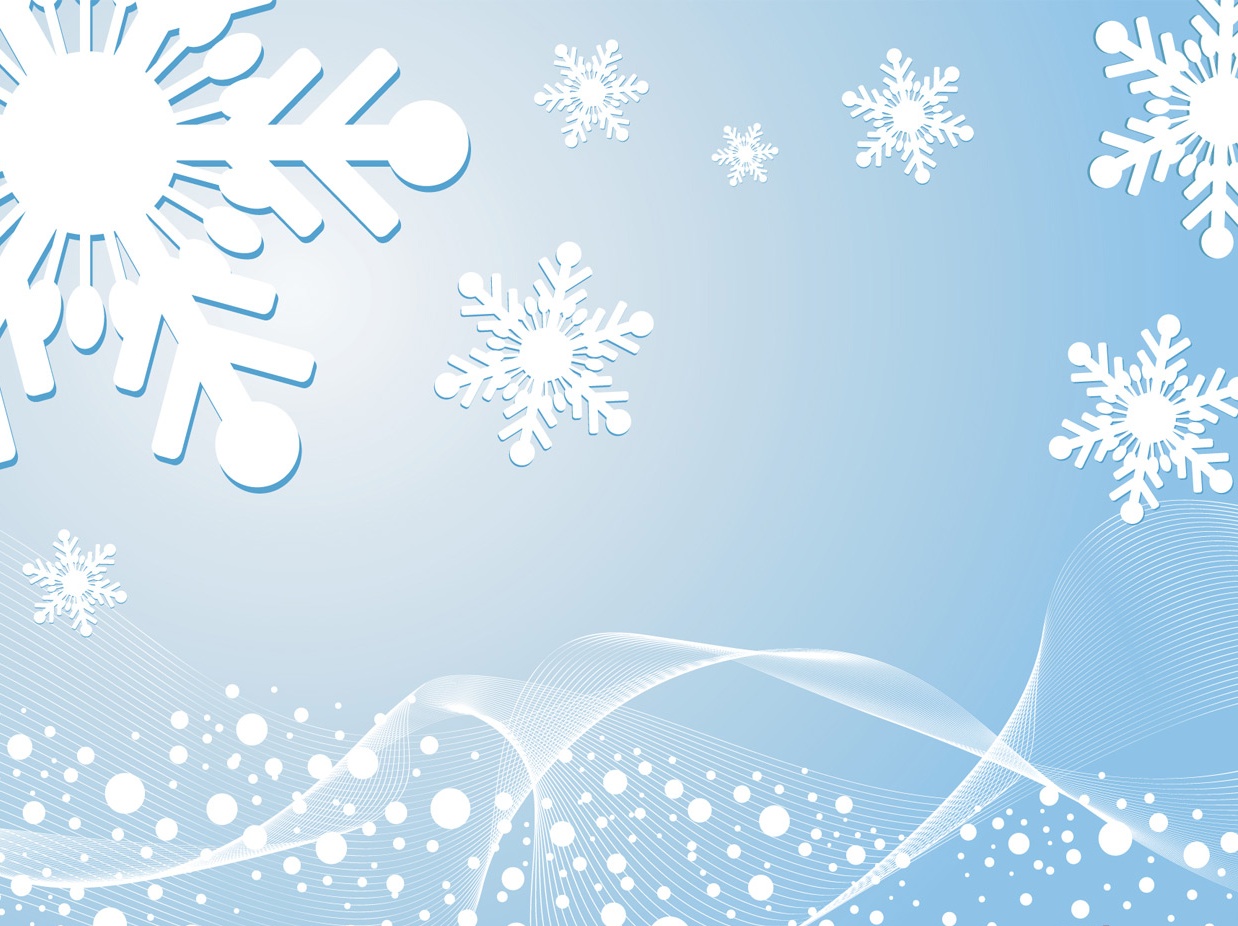 КОРМУШКИ ДЛЯ ПТИЦ
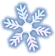 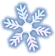 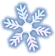 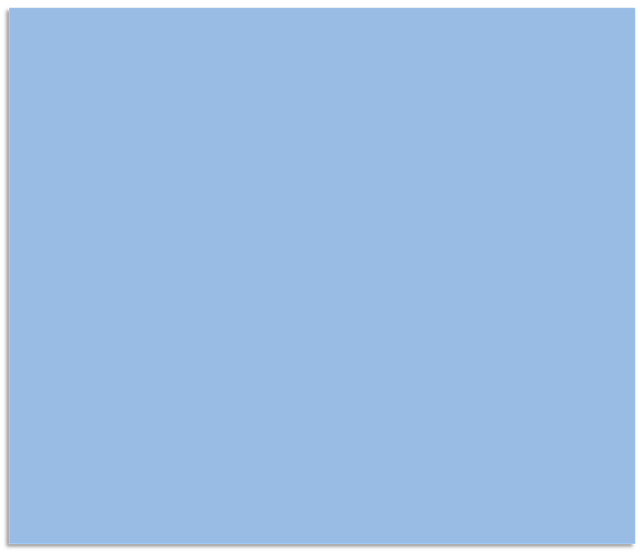 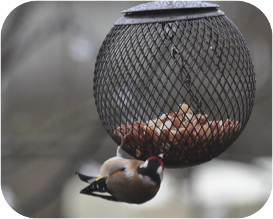 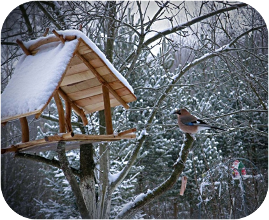 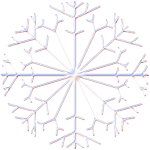 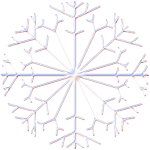 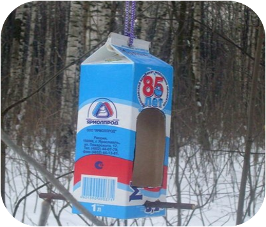 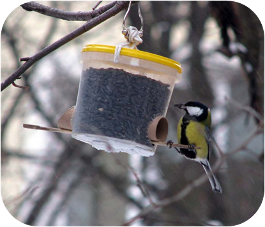 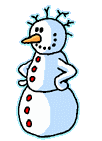 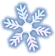 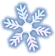 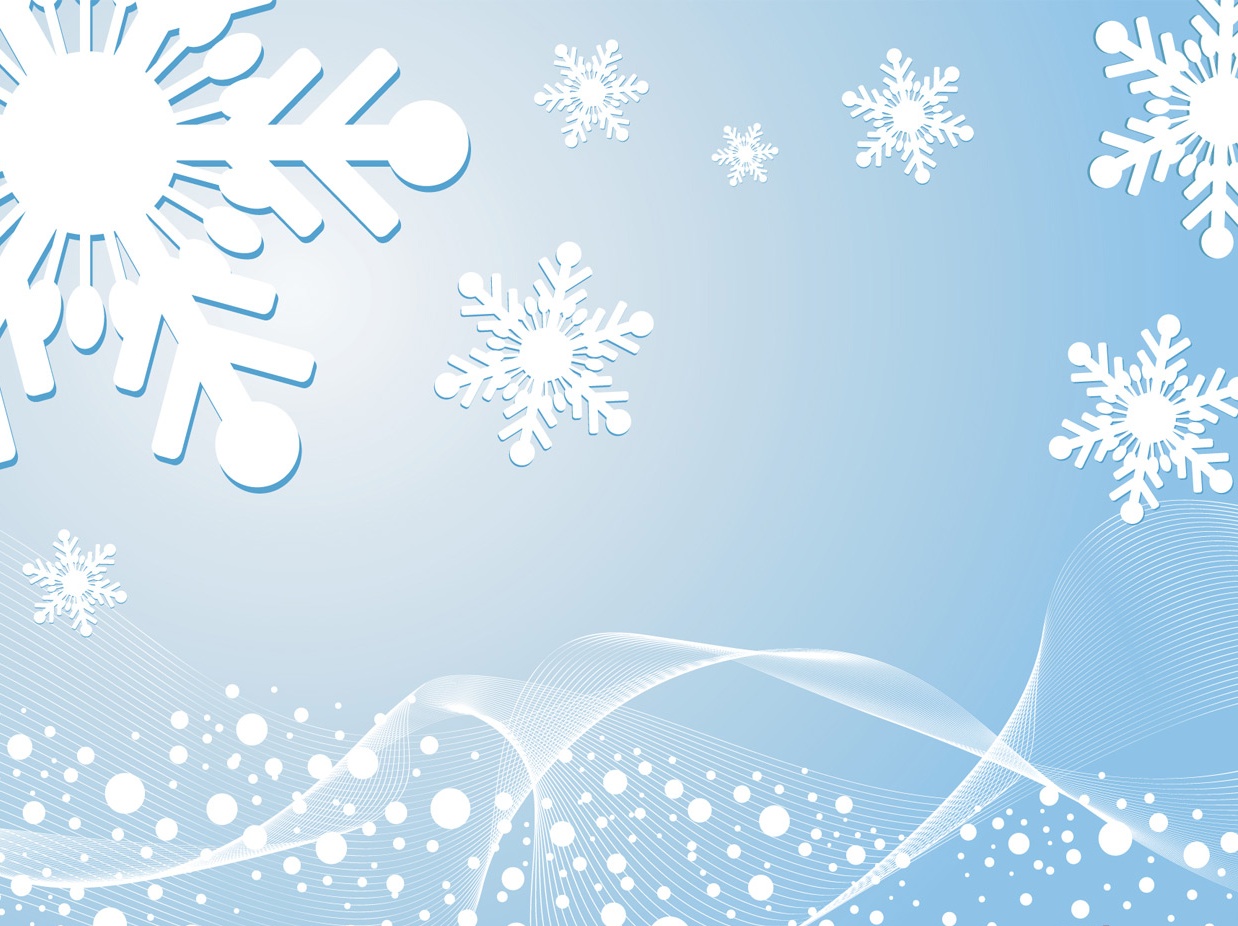 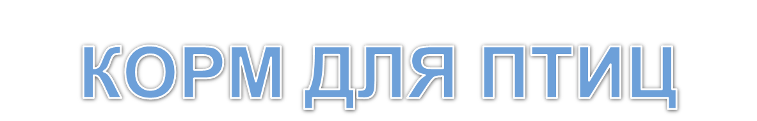 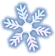 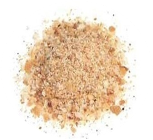 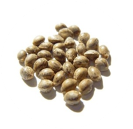 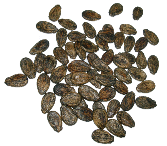 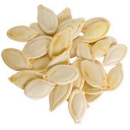 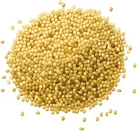 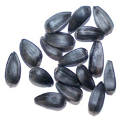 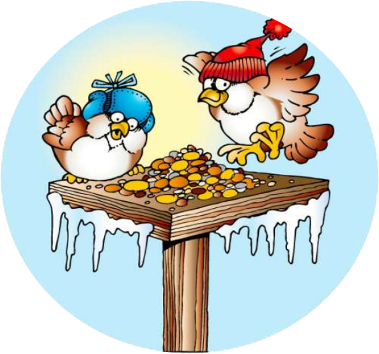 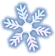 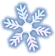 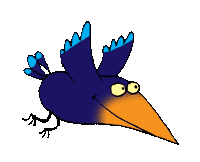 дрозд-рябинник
Крупный дрозд с серой головой, бурой спиной и серым надхвостьем. Грудь и бока охристые с тёмными пестринами.
дрозд-рябинник
Пристрастие к рябине у этих дроздов необычайное. В тёплые, богатые рябиной годы, дрозды–рябинники зимуют в городах.
дрозд-рябинник
Зимой рябинники держатся крупными стаями. Они едят и другие ягоды: крушины, калины, бузины, боярышника, можжевельника.
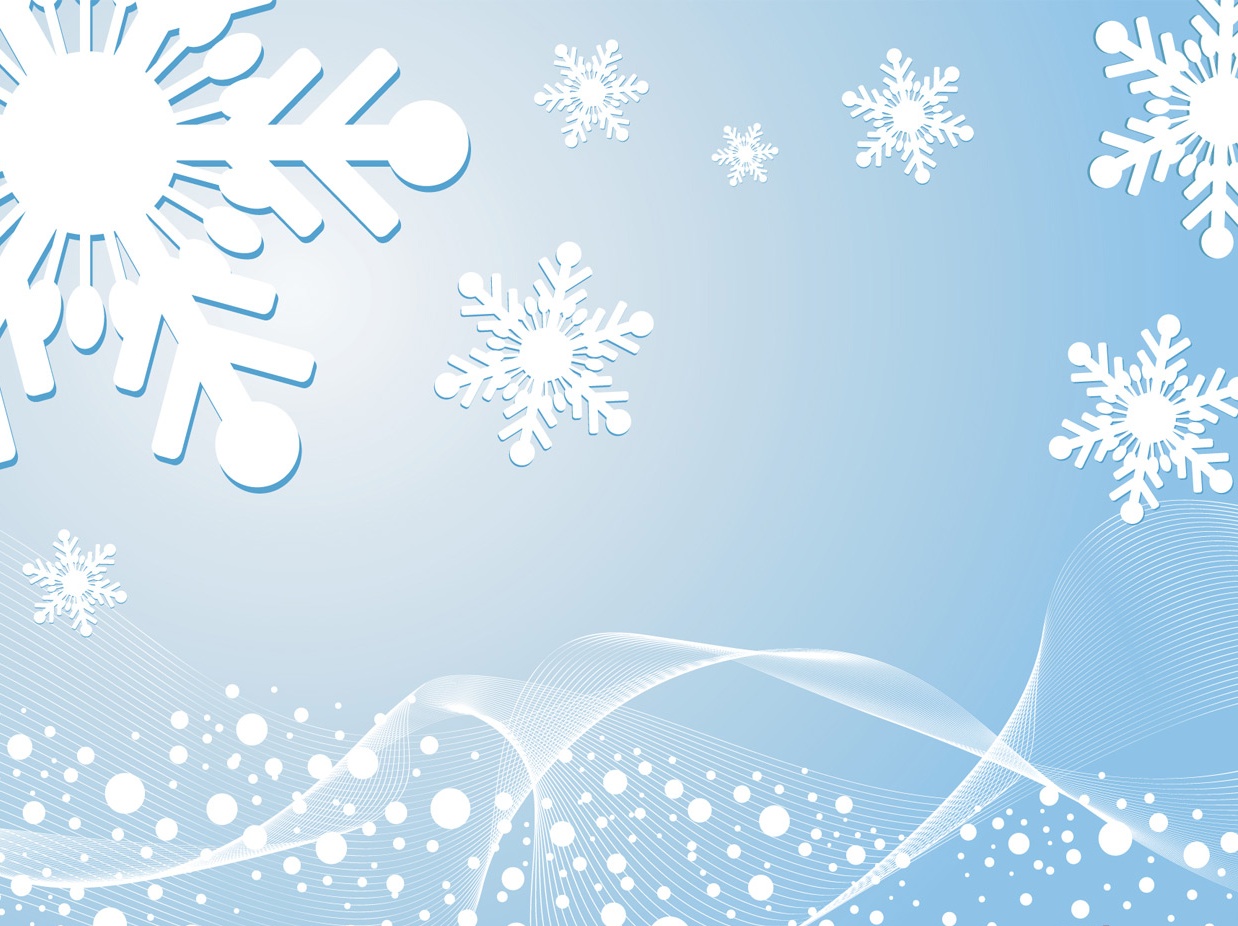 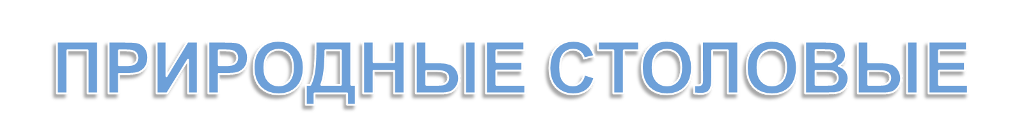 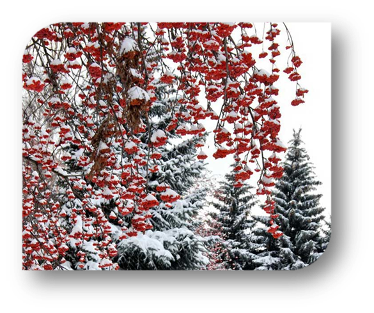 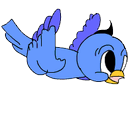 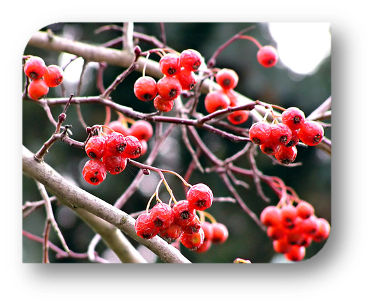 калина
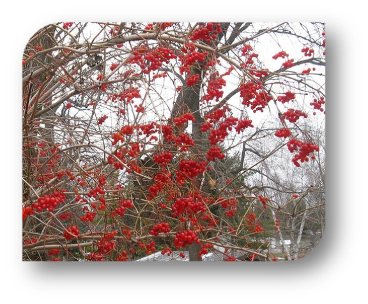 рябина
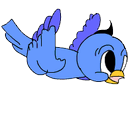 боярышник
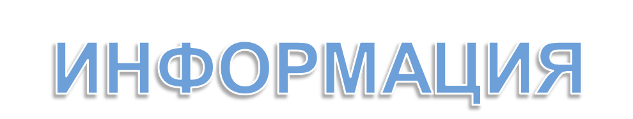 http://img-fotki.yandex.ru/get/4008/krealla.86/0_3ca17_24f15ac_XL
http://allforchildren.ru/why/which10.php
http://www.ecosystema.ru/08nature/birds/morf/morf4.htm
http://ptici.narod.ru/
http://birds.academic.ru/
http://www.ecosystema.ru/08nature/birds/183.php
http://medigrower.cz/sites/default/files/imagecache/product_full/20101201110854978_0.jpg
http://www.pitanieizdorovje.ru/index_files/pumkin seeds.jpg
http://www.serpuhov-photo.org.ru/img1/schegol.jpg
http://s08.radikal.ru/i181/1007/a2/6847098468a0.gif
http://arbuz.ucoz.com/Dynya/DSCN8540.gif
http://btinoco.files.wordpress.com/2009/12/comedouro.jpg
http://www.pokormimptic.com/prosteishie_kormushki/images/kormushka_iz_molochnogo_paketa_1.jpg
http://www.rbcu.ru/upload/forum/upload/666/15871__2.jpg
http://www.birds.kz/Acanthis flammea/main_photo.jpg
http://album.foto.ru/photos/or/96393/482352.jpg
http://i026.radikal.ru/1106/29/70a4a1de8f96.jpg
http://data11.gallery.ru/albums/gallery/5132-64f33-31615141-m750x740.jpg
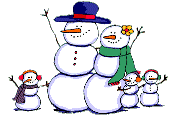 http://img-fotki.yandex.ru/get/5821/119141421.5/0_5a388_c8804ace_XL
http://photos.lifeisphoto.ru/89/2/897750.jpg
http://img-2004-04.photosight.ru/19/465715.jpg
http://original-garden.ru/wp-content/uploads/2010/10/kalina.jpg
http://www.deti.religiousbook.org.ua/img/bojarysnik.jpg